Kapittel 4Grunnleggende markedsøkonomi
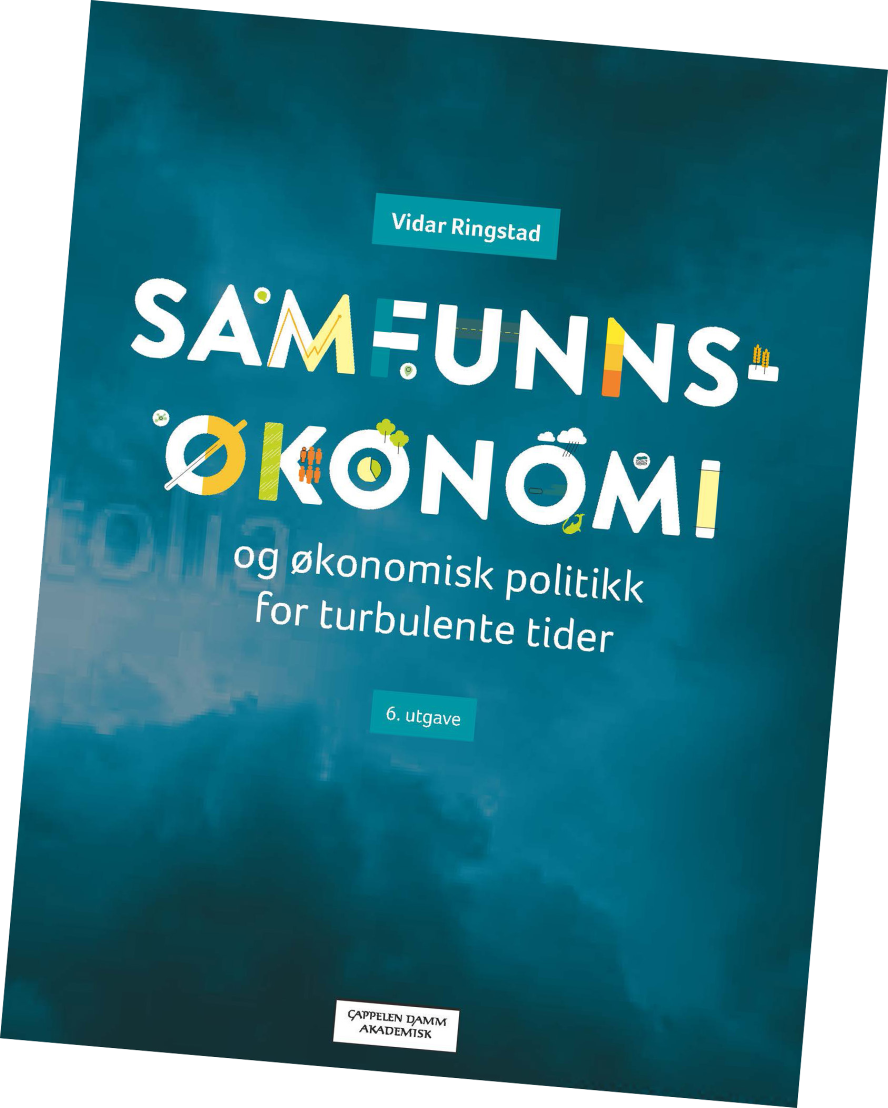 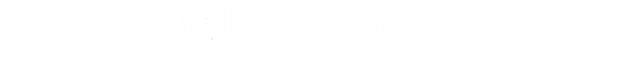 Markedsøkonomiens grunnleggende samfunnsøkonomiske betydning
Det enkle markedsskjemaet

Det består av tre hovedelementer:

Markedets tilbudsfunksjon
 
Markedets etterspørselsfunksjon

Hvordan markedslikevekt med en likevektspris dannes
Eksempel på en bedrifts tilbudsfunksjon
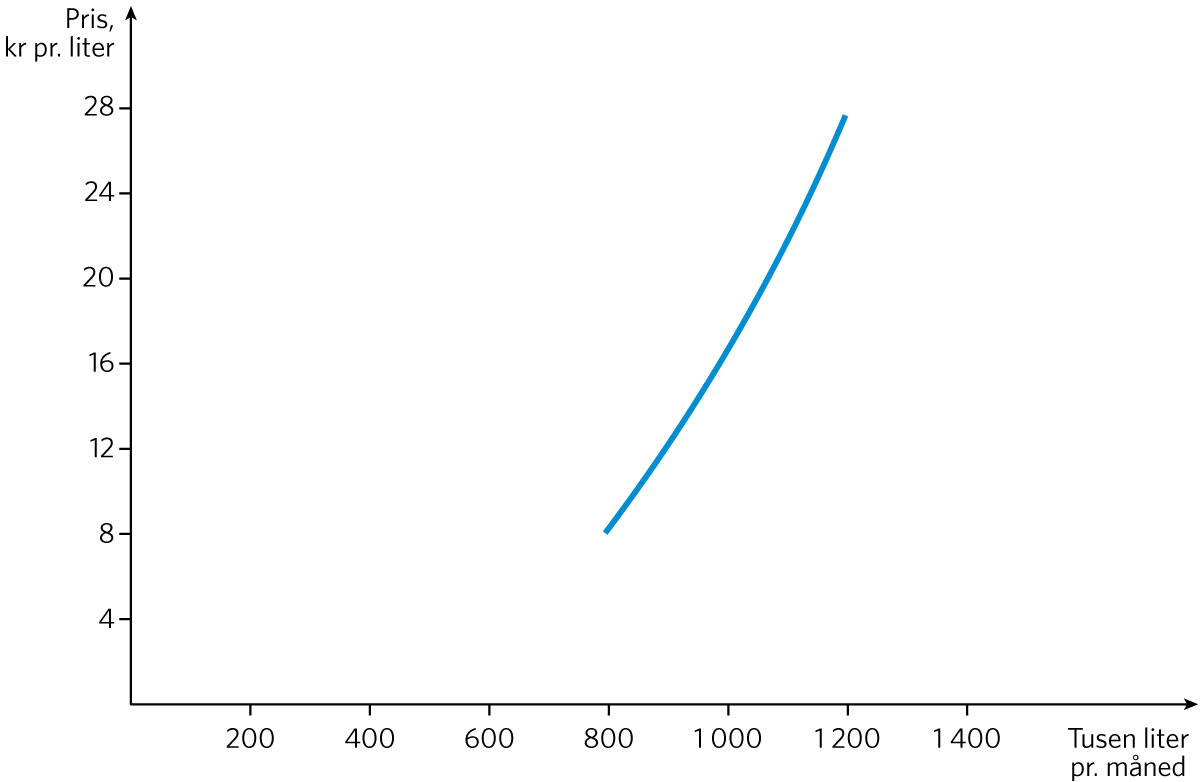 Figur 4.1 Eksempel på en tilbudsfunksjon for lettmelk for et meieri
Eksempel på en husholdnings etterspørselsfunksjon
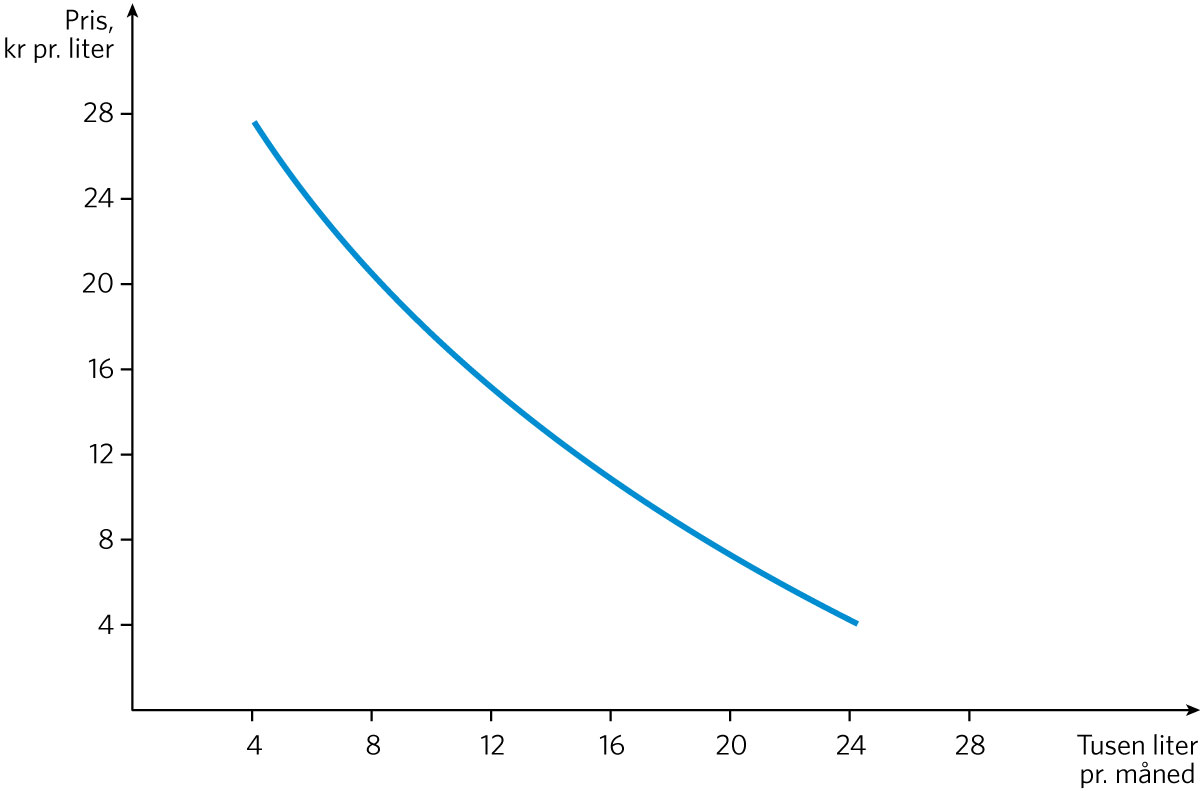 Figur 4.2 Eksempel på en etterspørselsfunk-sjon etter lettmelk for en husholdning
Aggregering og likevektsdannelsen
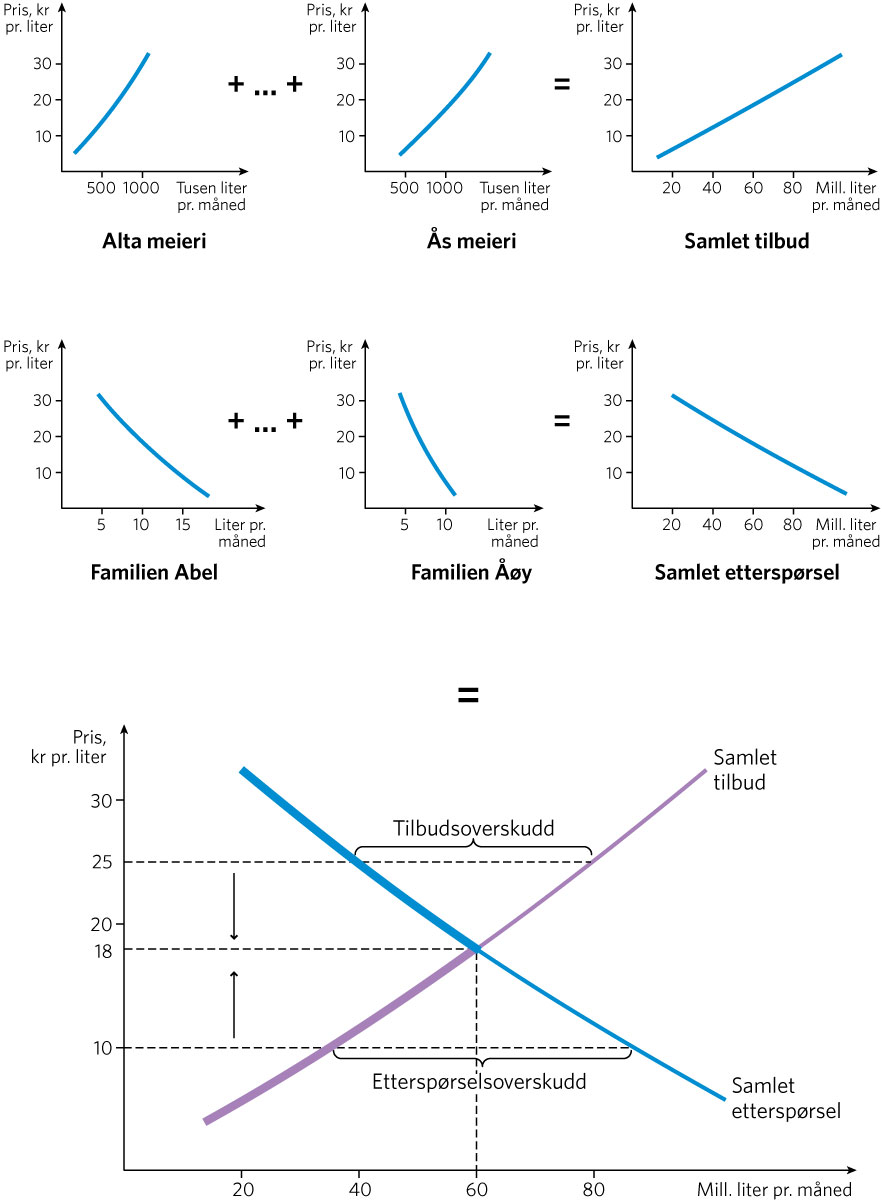 Figur 4.3 Likevektsdannelsen i et marked for lettmelk
Årsaker til skift i tilbudet

Tilbudsfunksjonen kan få et skift mot høyre pga.:

Flere produsenter kommer til

Økt produksjonskapasitet

Bedre teknologi og bedriftsorganisasjon

Arbeidskraft og/eller råvarer er blitt billigere

Det lønner seg dårligere å framstille produkter som krever tilnærmet samme produksjonsteknologi.
Virkninger av skift i tilbudet
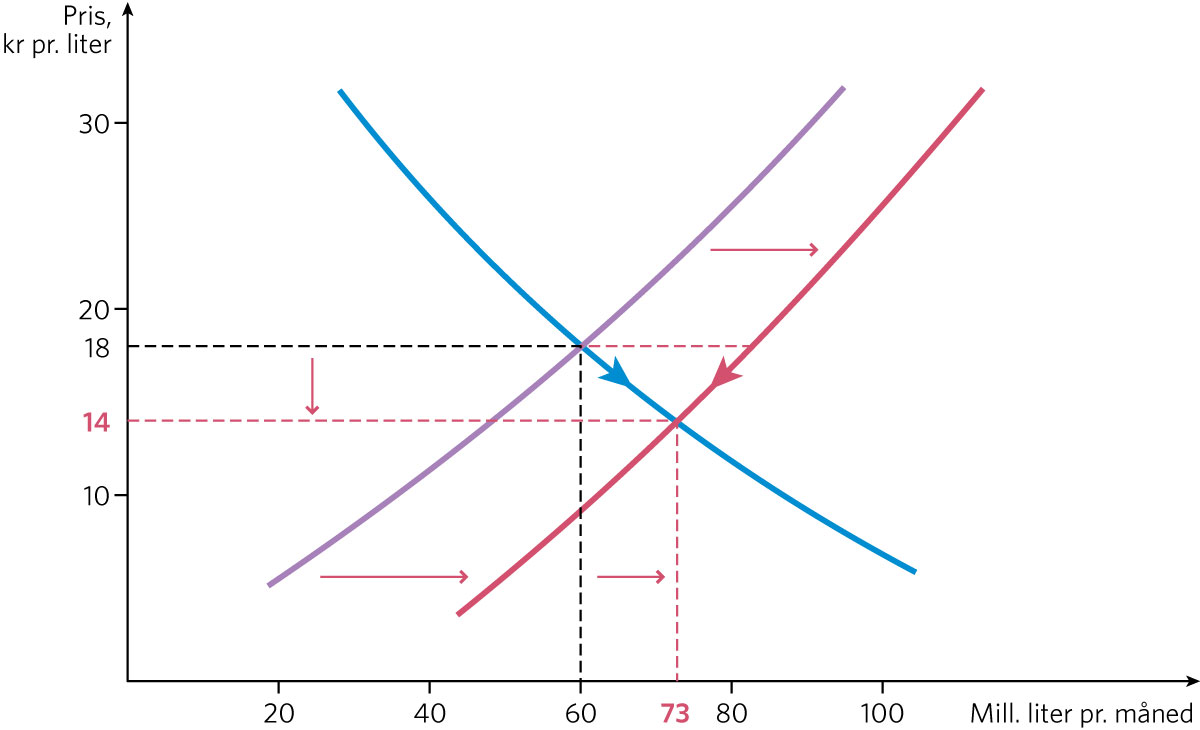 Figur 4.4 Virkninger av et skift i tilbudet av lettmelk
Årsaker til skift i etterspørselen

Etterspørselsfunksjonen kan får et skift mot høyre pga.:

Flere konsumenter kommer til

Behovsendringer som innebærer økte preferanser for godet.

Prisen på alternative goder har gått opp

Konsumentene har fått økte inntekter.
Virkninger av skift i etterspørselen
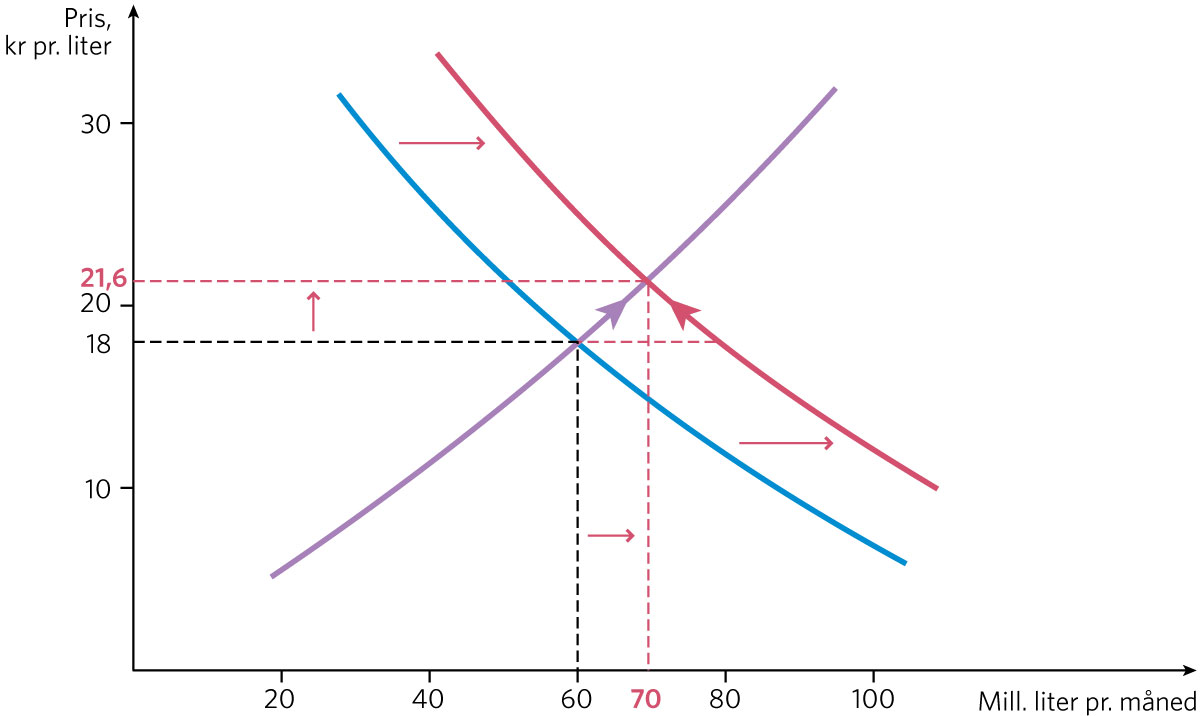 Figur 4.5 Virkninger av et skift i etterspørselen etter lettmelk
Eksempel I på bruk av enkle markedsskjemaer: Minstepris
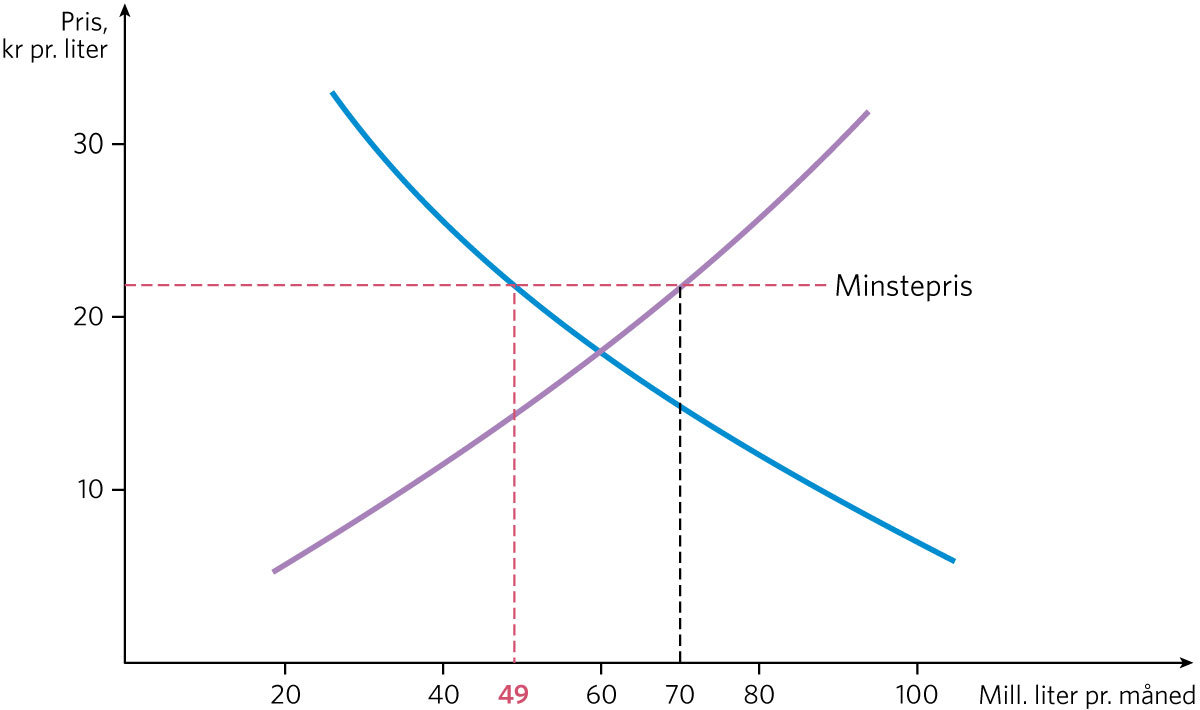 Figur 4.6 Virkninger av en minstepris
Eksempel II på bruk av enkle markedsskjemaer: Maksimalpris
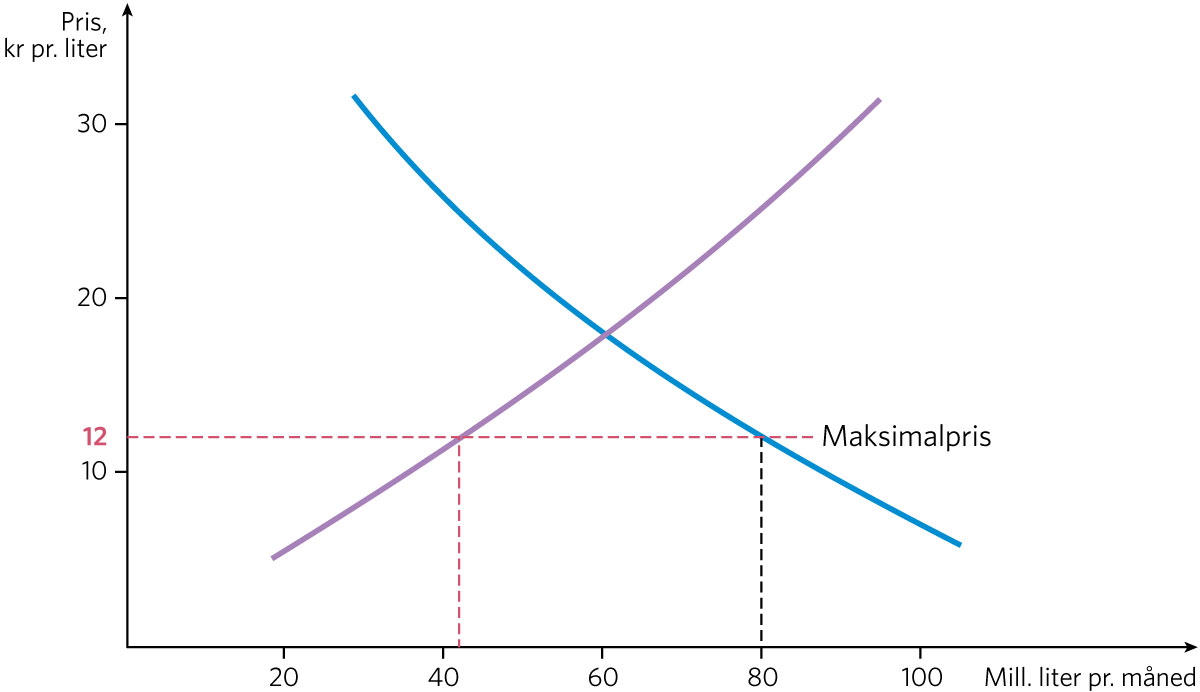 Figur 4.7 Virkninger av en maksimalpris
Betalingsvilligheten i et marked
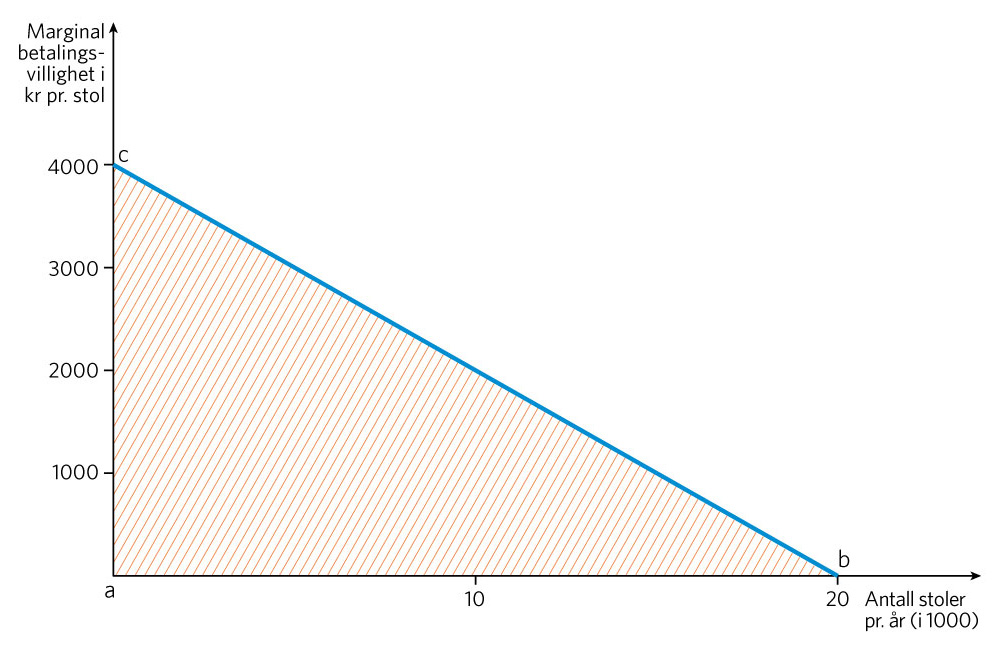 Figur 4.8 Betalingsvilligheten i et marked
Alternativkostnader i et marked
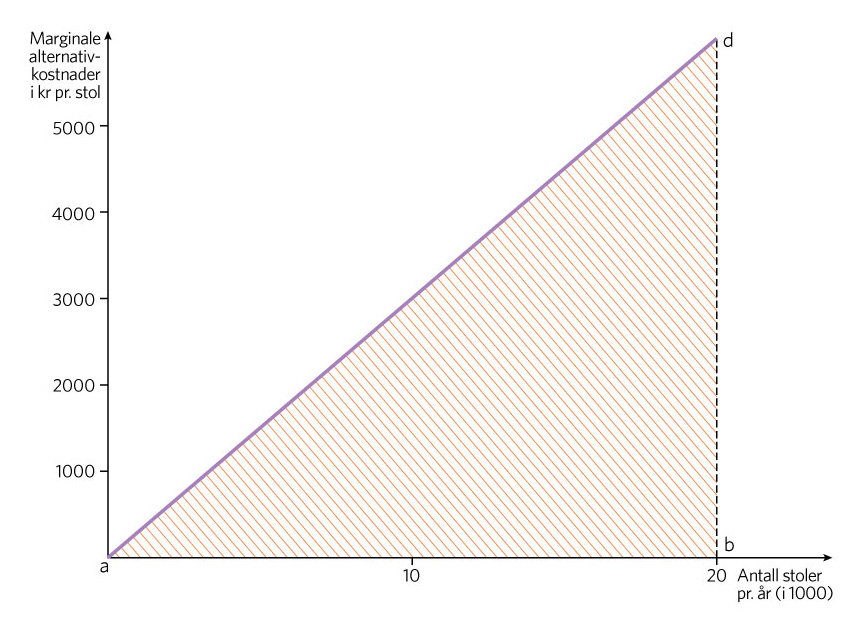 Figur 4.9 Alternativkostnader i et marked
Samfunnsøkonomisk overskudd
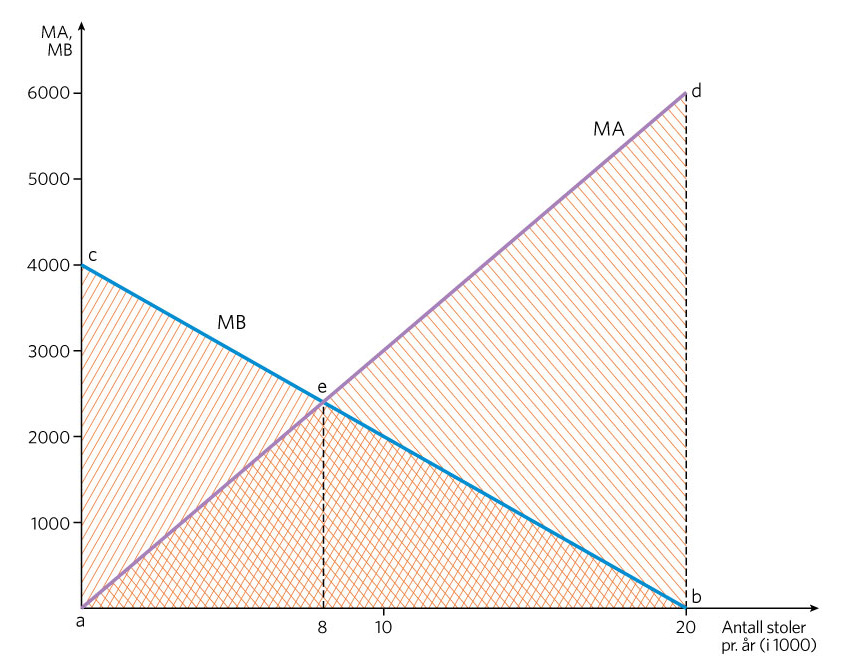 Figur 4.10 Betalingsvillighet, alternativkostnader og samfunnsøkonomisk overskudd
Effektivitet i konsumet
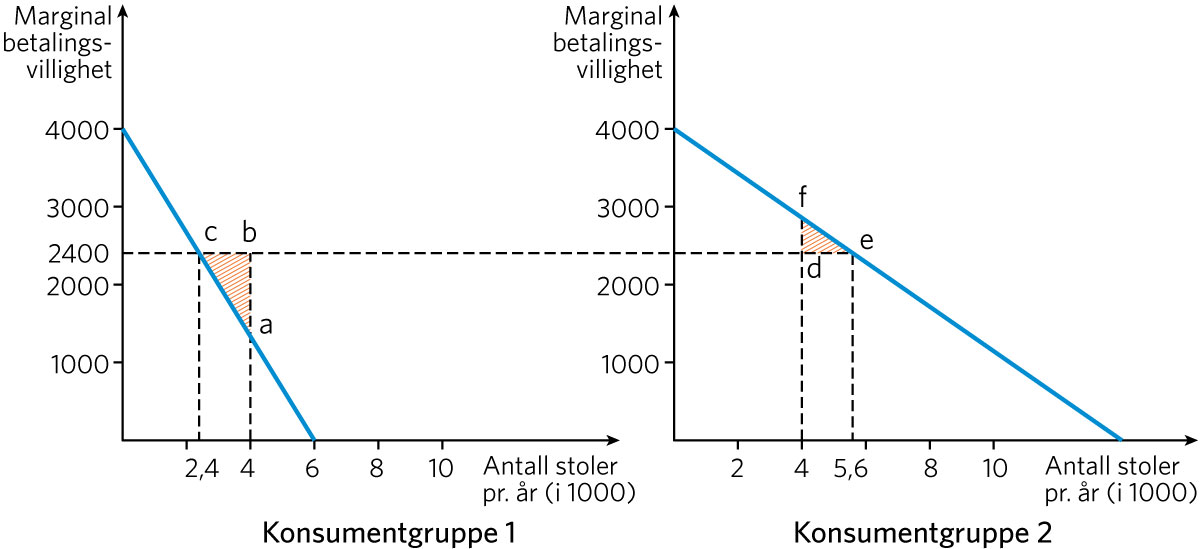 Figur 4.11 Effektivitet i konsumet
Effektivitet i produksjonen
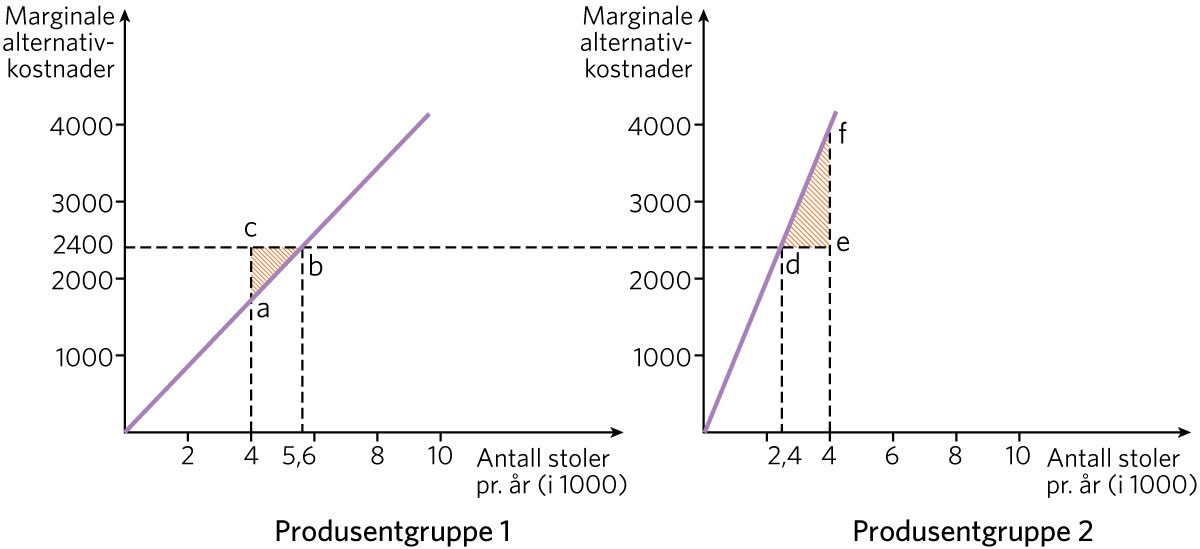 Figur 4.12 Effektivitet i produksjonen
Konsumentoverskudd og produsentoverskudd
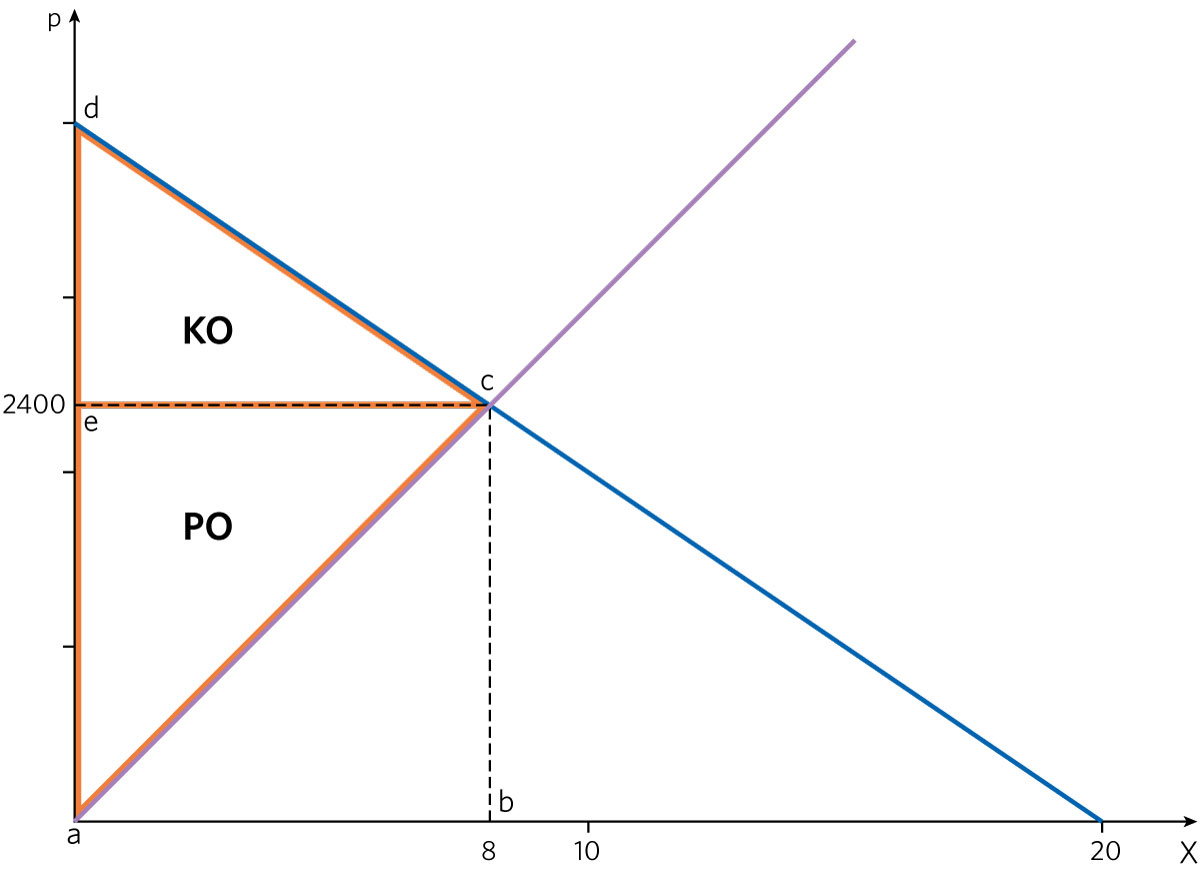 Figur 4.13 Sammensetningen av samfunnsøkonomisk overskudd i markedet
Informasjonskostnader, transaksjonskostnader og mellomledd i markedet
Markedsøkonomien som samfunnsøkonomisk organisasjonsform